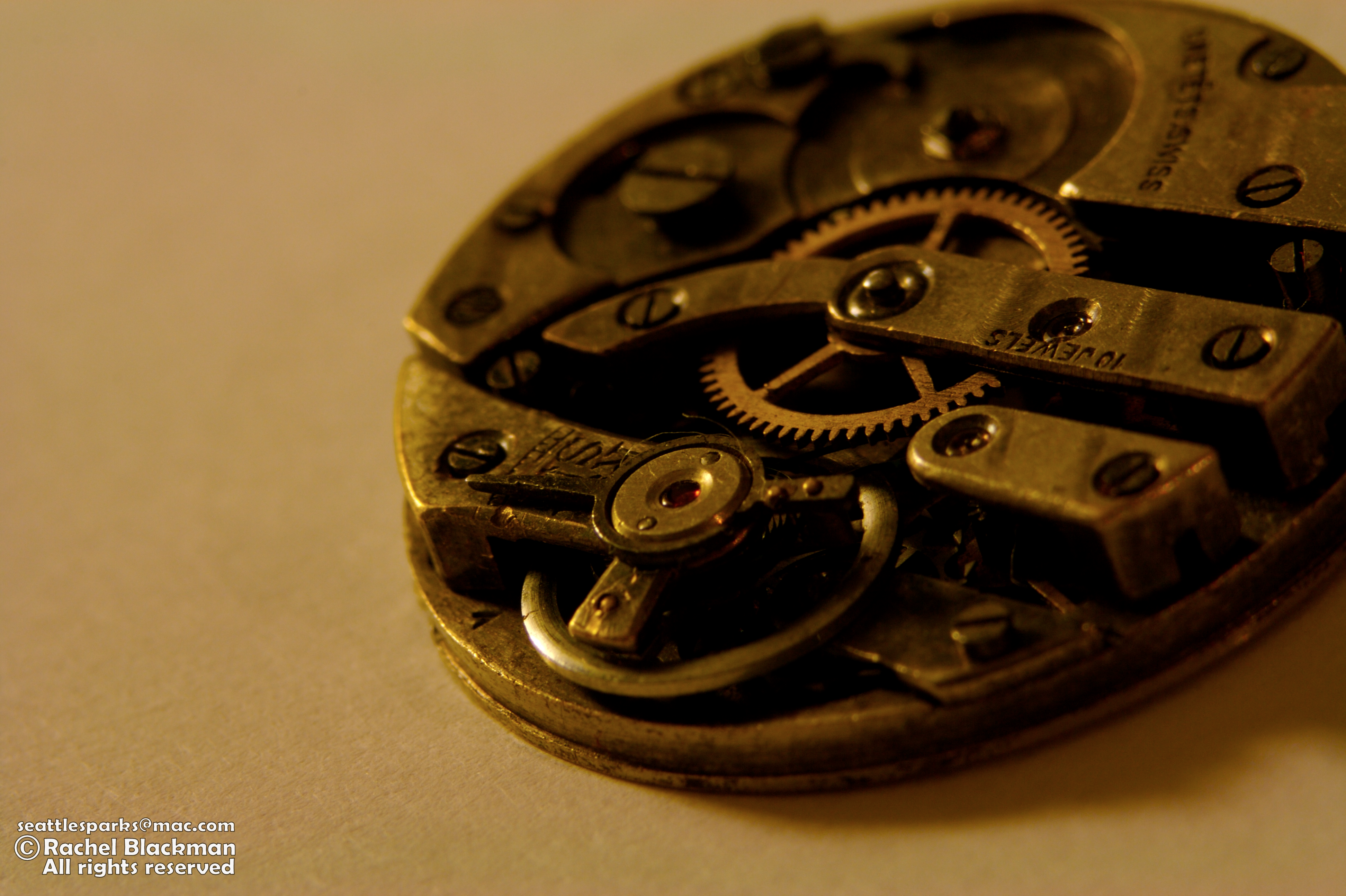 OO Design Revisited
http://www.flickr.com/photos/packet/319420138/
Coupling and Cohesion Revisited
Definitions
Component: A routine or module
Routine: A function, procedure, or method
Module: A collection of routines and data (e.g., a class)

Data: Variables or constants
Coupling
Defn: Degree to which components are related
On a continuum from tightly (worse) to loosely (better) coupled

Tight coupling drawbacks:
Spaghetti code
Assembling components takes longer
Components less reusable
Increased likelihood that a change to one component forces a change to another
Recall the types of coupling
Content

Common

Control

Stamp

Data

None
Tighter (worse)







Looser (better)
Content coupling
Defn: One component accesses the inner workings of another
public class Database {
	public SomeType theData;
	public void setTheData(SomeType newVal) {...}
	public SomeType getTheData() {...}
	...
}

public class DatabaseCleaner {
	public void cleanupDB(Database db) {
		...
		db.theData = x;
		...
	}
}
Common coupling
Defn: Components share data
public class GlobalData {
	public static SomeType theData;
}

public class DataUserOne {
	public void useTheData() {
		...
		GlobalData.theData = x;
		...
	}
}

public class DataUserTwo {
	public void useTheData() {
		...
		GlobalData.theData = y;
		...
	}
}
Control coupling
Defn: Control what another module does by passing arguments
public class MyMain {

	public static void myFunc(int mode) {
		if (mode == 0) {
			... do something ...
		}
		else if (mode == 1) {
			... do something else ...
		}
	}
	
	public static void main(String[] args) {
		myFunc(1);
	}
}
Stamp coupling
Defn: Passing complex data structures between components
public class Employee {
	public String name;
	public double salary;
	...
}

public class SalaryProcessor {
	public void processSalary(Employee e) {
		... do stuff with only e.salary ...
	}
}

public class NameProcessor {
	public void processName(Employee e) {
		... do stuff with only e.name ...
	}
}
Data coupling
Defn: Passing primitive data between components
public class Employee {
	public String name;
	public double salary;
	...
}

public class SalaryProcessor {
	public void processSalary(double salary) {
		... do stuff with a copy of e.salary ...
	}
}

public class NameProcessor {
	public void processName(String name) {
		... do stuff with a copy of e.name ...
	}
}
Cohesion
Defn: Degree to which internal parts of a component are related

Low cohesion drawbacks: Similar to tight coupling because you’ve essentially created tight coupling among code that could have been separated into components and loosely coupled
Spaghetti code (things get wild within the component)
Poor reusability
Changes to component require inspecting/modifying more code
Performance suffers
Recall the types of cohesion
Coincidental

Logical

Temporal

Procedural

Communicational

Functional
Less cohesive (worse)







More cohesive (better)
Coincidental cohesion
Defn: Parts unrelated
public class MyMain {

	public static void main(String[] args) {
		... logic for arg processing ...
		... logic for opening input streams and reading data ...
		... logic for processing data ...
		... logic for closing streams and cleanup ...
	}

}
Logical cohesion
Defn: Parts grouped because they fit into a logical category (e.g., they do the same type of thing)
However, they may be very different otherwise
public class InputHandler {
	public void handleDiskInput() {...}
	public void handleKeyboardInput() {...}
	public void handleControllerInput() {...}
	public void handleMouseInput() {...}
}
Temporal cohesion
Defn: Parts grouped because of when they’re executed/used
public class Startup {
	public void processArgs() {...}
	public void readConfig() {...}
	public void initialize() {...}
	public void openFiles() {...}
	public void displayGreeting() {...}
}

public class Shutdown {
	public void saveConfig() {...}
	public void closeFiles() {...}
	public void cleanup() {...}
}
Procedural cohesion
Defn: Parts grouped because they’re executed in sequence
public class FilterChain {
	public Object filter1(Object o) {...}
	public Object filter2(Object o) {...}
	public Object filter3(Object o) {...}
	public Object filter4(Object o) {...}
}
Communicational cohesion
Defn: Parts grouped because they operate on the same data
public class IntArray {
	private int[] data;
	public void Sort() {...}
	public void Sum() {...}
	public void ComputeSalesTax() {...}
	public void ComputeOverages() {...}
}
Functional cohesion
Defn: Parts grouped because they work together to perform a well-defined function
public class Stack {
	private Object[] theStack;
	public void push(Object o) {...}
	public Object top() {...}
	public void pop() {...}
}
Interfaces and Contracts Revisited
Interface contract
Each operation of a class defines the following:

Preconditions: Things that must be true when the operation is invoked
Things that must be true of the state of the object
Includes other objects referenced by the object
Things that must be true of the arguments passed to the operation

Post conditions: Things that must be true when operation returns
Things that must be true of the state of the object
Things that must be true of the return value
If the arguments reference other objects, things that must be true of the referenced objects (e.g., call by reference)
Interface contract (cont’d)
Each class defines the following:

Invariants: Things that are true of an object both before and after any invocation of its operations
Like a precondition and post condition that is the same for every operation
A word about method signatures in Java
A method signature is a contract of sorts

Consider this example:
double divide(double num, double den)
It implicitly specifies
Precondition: num must be double; den must be a double
Post condition: return value is a double
The compiler even enforces this contract!

However, this contract is obviously not expressive enough
den must not be 0
return value can’t be just any value; it must be num/den
Note that it may not be possible to enforce these at compile time
Conventions for contract enforcement in Java
Preconditions:
For public methods, use exceptions
For private/protected methods, use assert
Post conditions:
Use assert for internal bug checking
Use exceptions for external errors (e.g., network failures)

Benefits:
Catch errors that don’t manifest as failures during testing
Detect errors farther back in the execution trace
Enables you to find the bug quicker
Implicit documentation
Drawbacks:
Computational overhead
Use compiler switches to enable or to strip out assertions
Issue with writing assertions/exceptions
How complete should pre/post condition assertions be?
Consider the Stack method:
void push(Object o)

Complete post condition assertion would check that:
Top of the stack is o
Rest of the stack is the old stack
Benefit: No error will slip by (if the assertion is written correctly)
Drawback: Computationally intensive (more so than the method)

Incomplete but “good enough”(?) post condition assertion:
Size of stack = old size + 1
Unit testing and contract assertions
They are complimentary!

What unit tests add:
Code coverage
Repeatability
Batch processing
Less complicated check code because only testing one scenario and can make assumptions about what to check

What contract assertions add:
Catch errors not specifically tested for
Additional error checking
Find the source of errors faster during integration testing